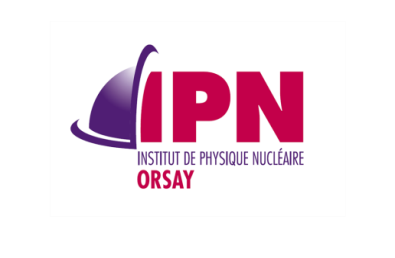 Spoke cavities for ESS and MYRRHA

G. Olry, P. Duchesne (IPN Orsay)
SLHiPP-2, 3-4 May 2012, Catania
Outline
(A few) specifications for ESS and MYRRHA spoke cavities

RF design

Mechanical calculations
Specifications for cavities
Outline
(A few) specifications for ESS and MYRRHA spoke cavities

RF design

Mechanical calculations for ESS (P.Duchesne)
Double-Spoke for ESS
Main goal:
Epk/Eacc < 4.5
Bpk/Eacc (mT/MV/m) < 8.8
CST MicroWave Studio 2011
Model created with the 3D CAD tools of MWS
Symetries: ¼, BC: Magnetic planes, Nb meshcells~100 000points
1st mode calculated (TM010)
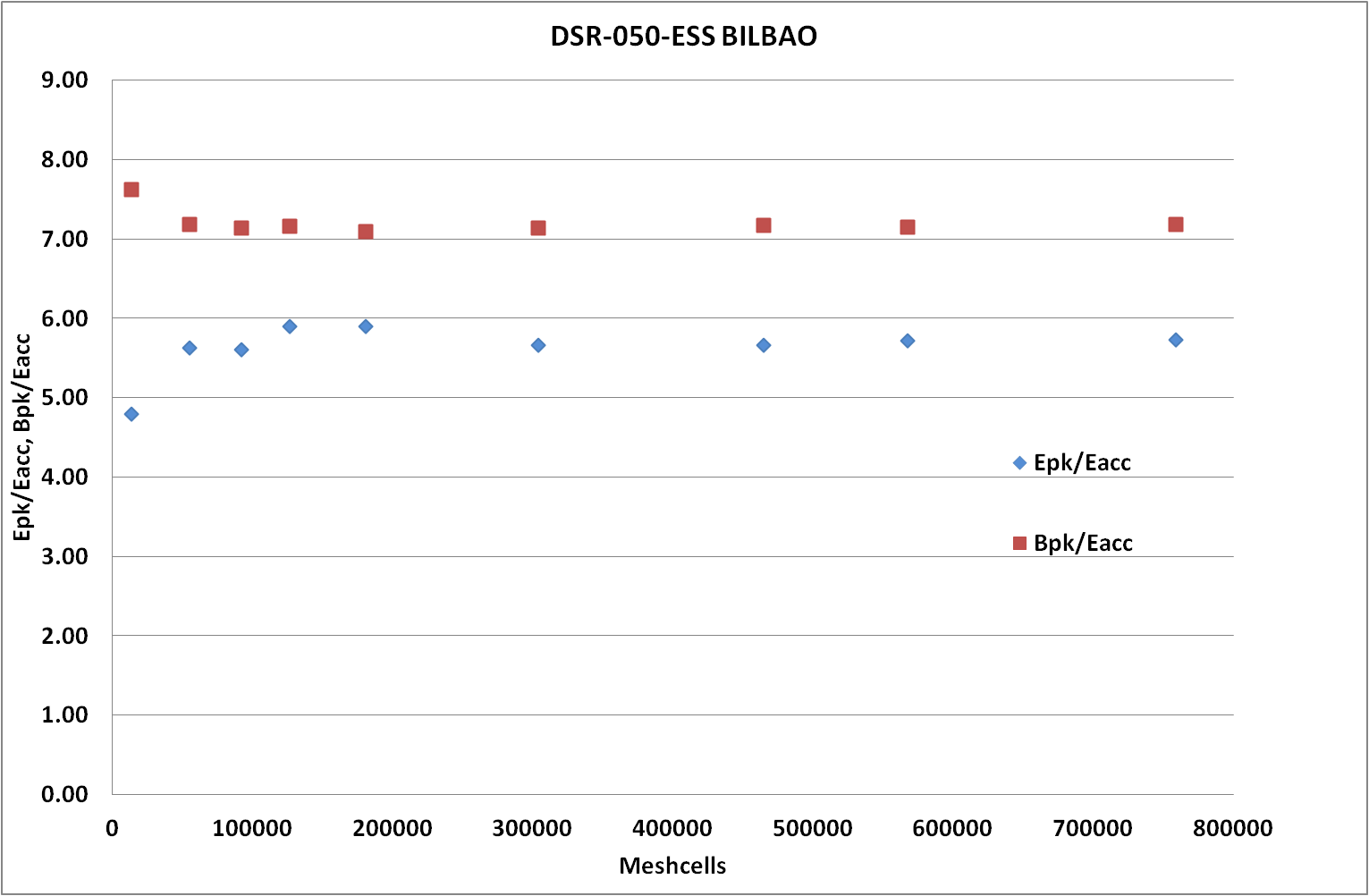 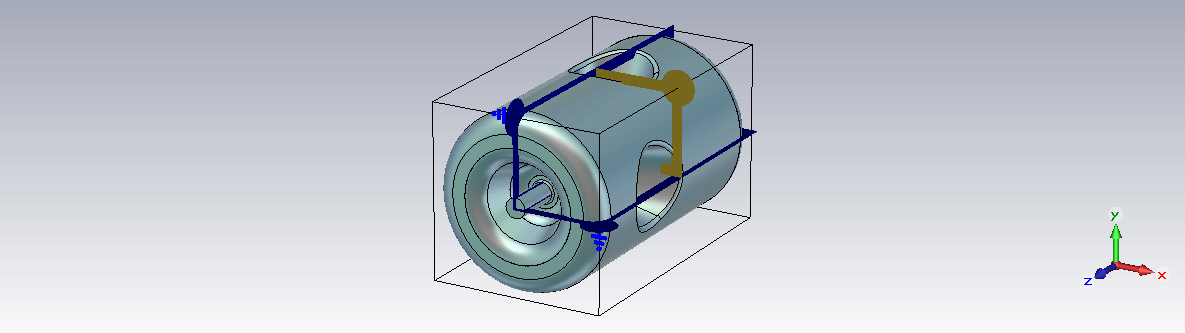 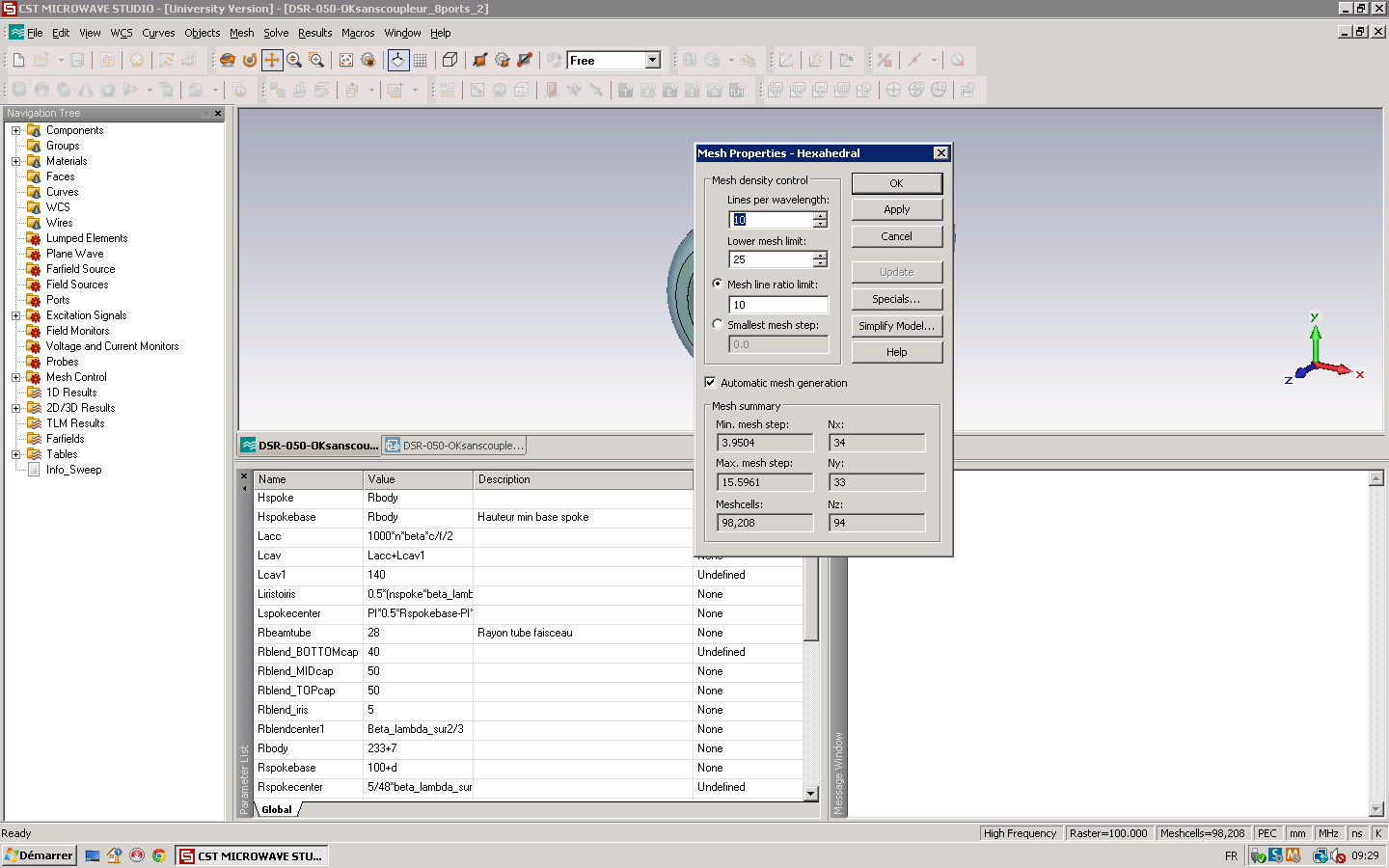 Double-Spoke for ESS
Some parameters that could be optimized…
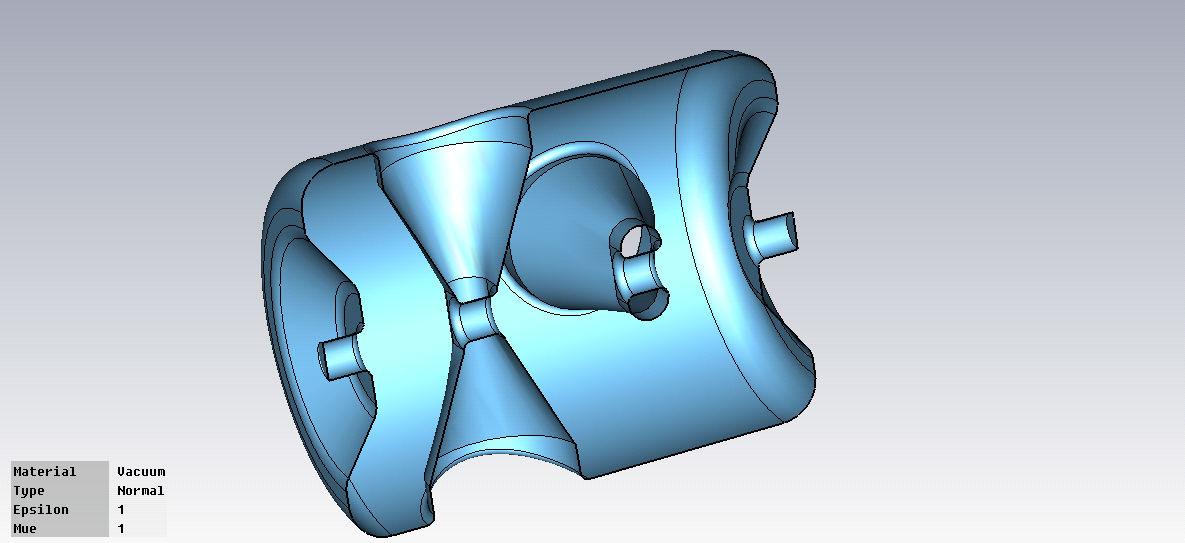 Rspokebase
Hspokebase
Dspoke
rtop1
Htop
rtop2
Hspokecenter
rtop3
WSpokecenter
Liris-to-iris
Hbottom
Lcav
Double-Spoke for ESS
2 examples: with parameter Lcav (=overall length of the cavity from end-caps) and Rspokebase (=radius of the spoke base)
1/ Rspokebase varies : variation of d from 0 to 40 mm (Lcav unchanged)
2/ Lcav varies : Rspokebase is fixed and Lcav1  varies from 0 to 200 mm
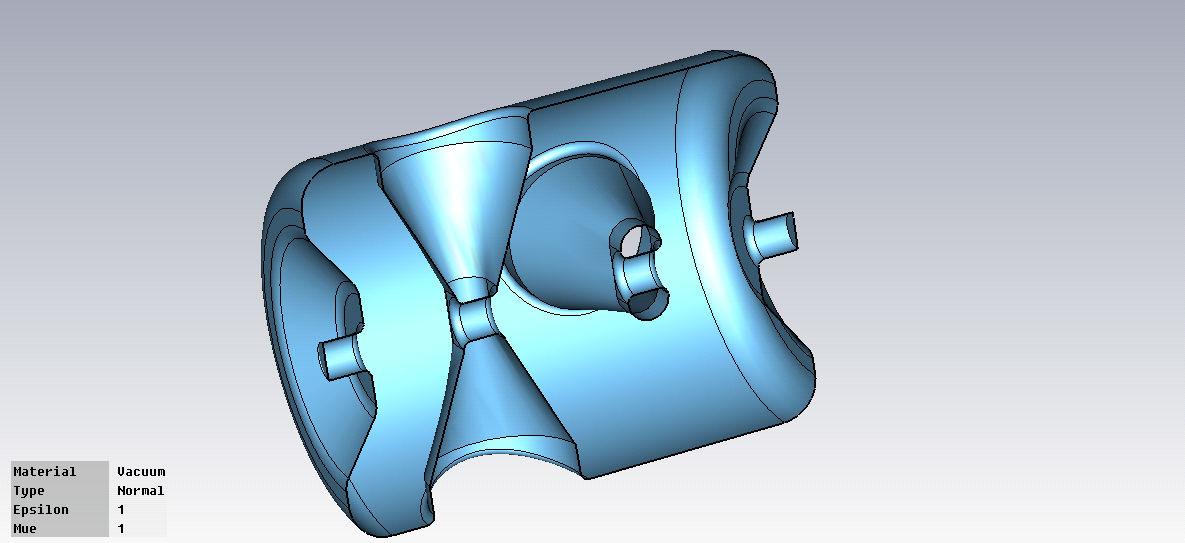 Rspokebase= (Lcav/8)+d)
Lcav=3*beta*lambda/2+Lcav1
Double-Spoke for ESS
1/ Rspokebase varies : variation of d from 0 to 40 mm while Lcav unchanged
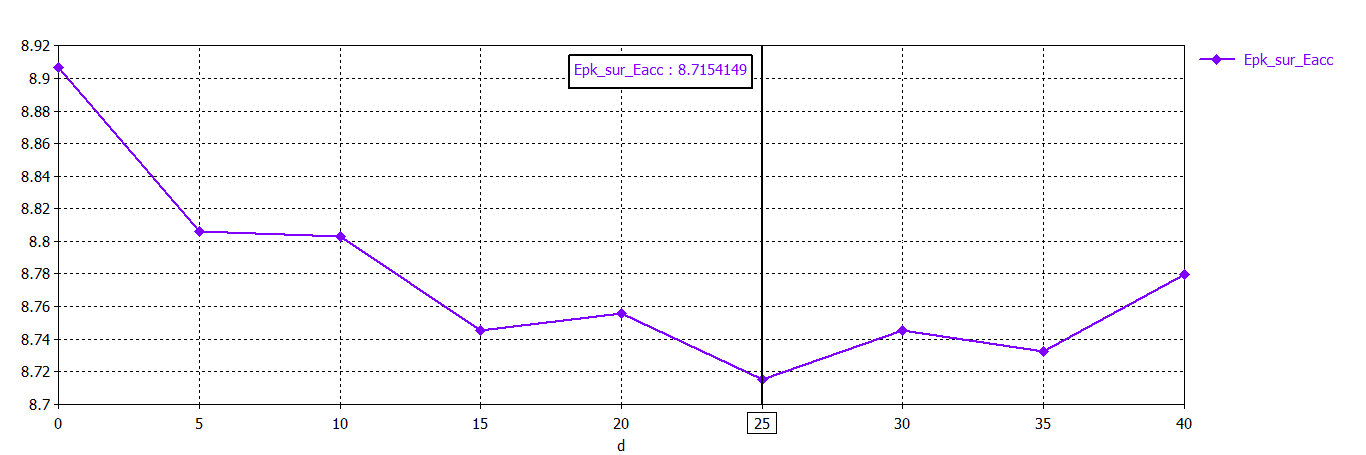 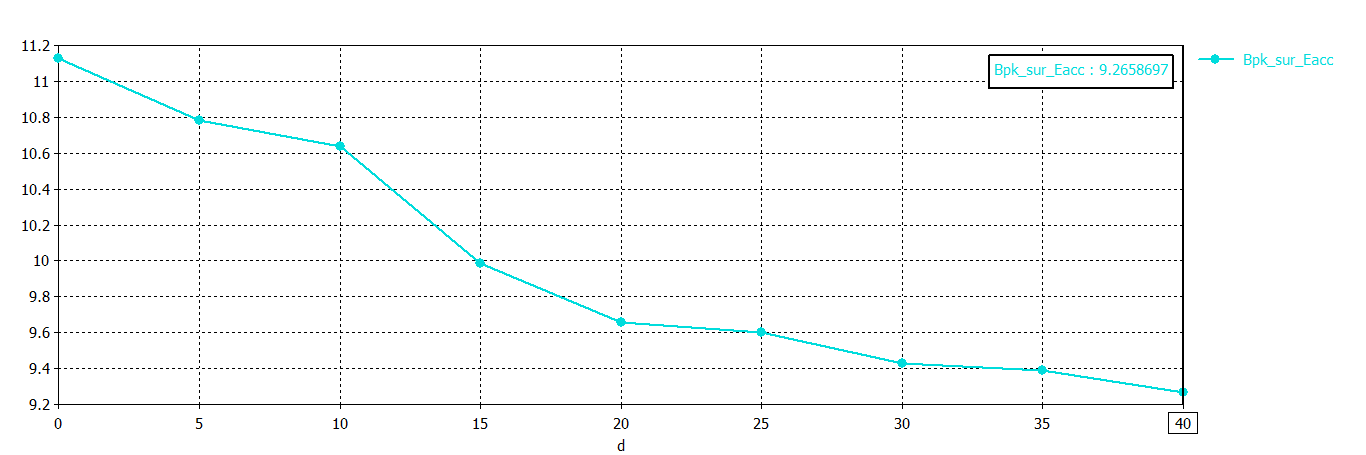 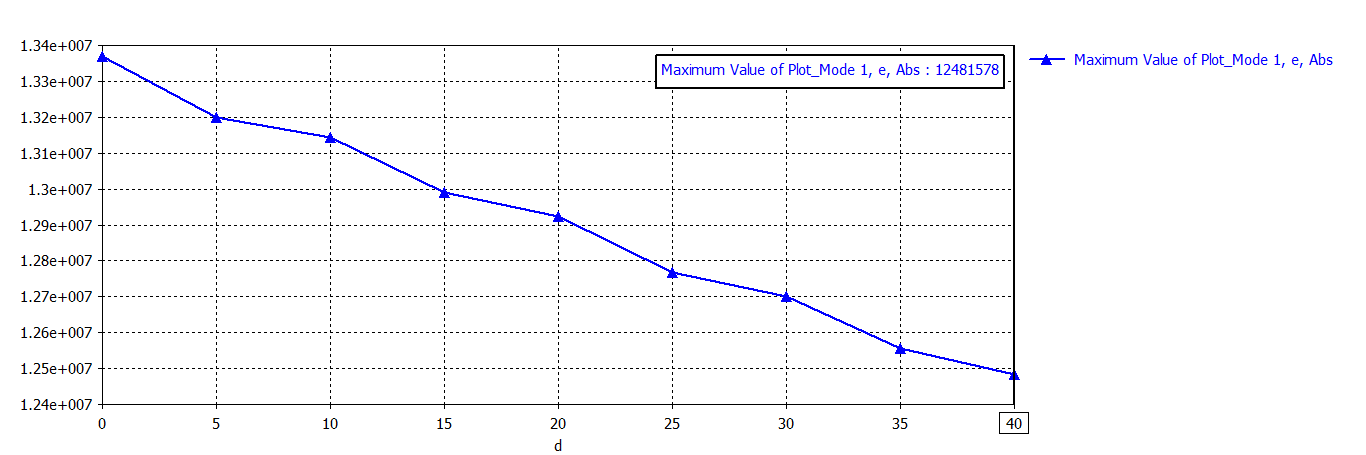 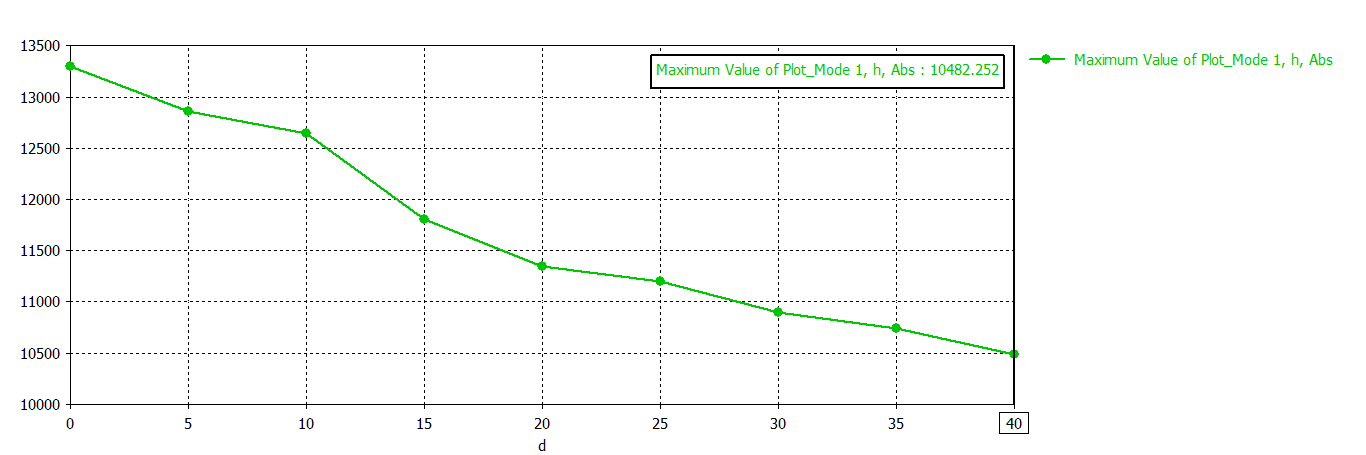 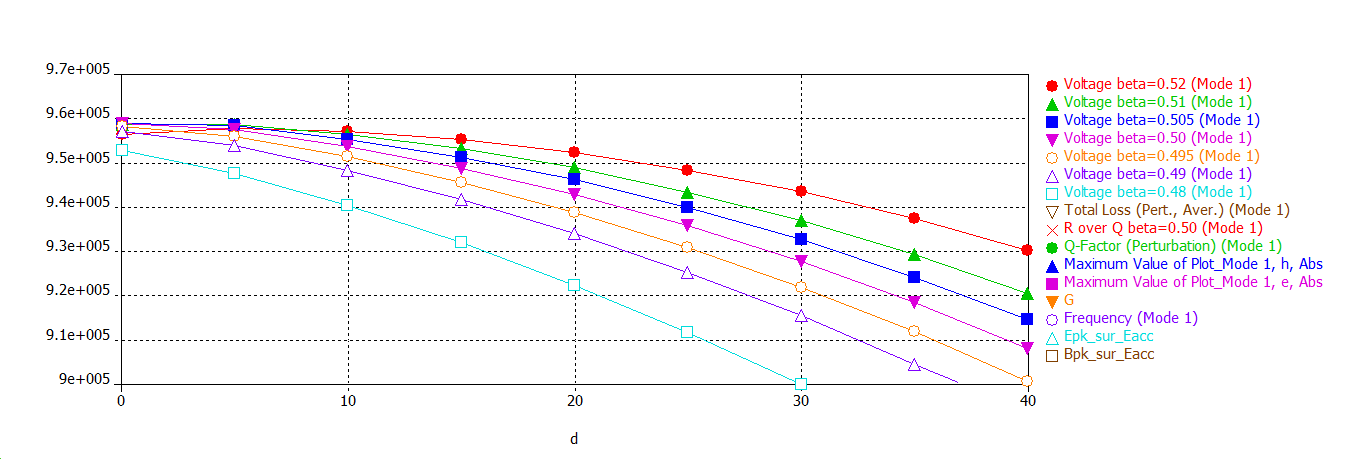 Double-Spoke for ESS
2/ Lcav varies : Rspokebase is fixed and Lcav1  varies from 0 to 200 mm
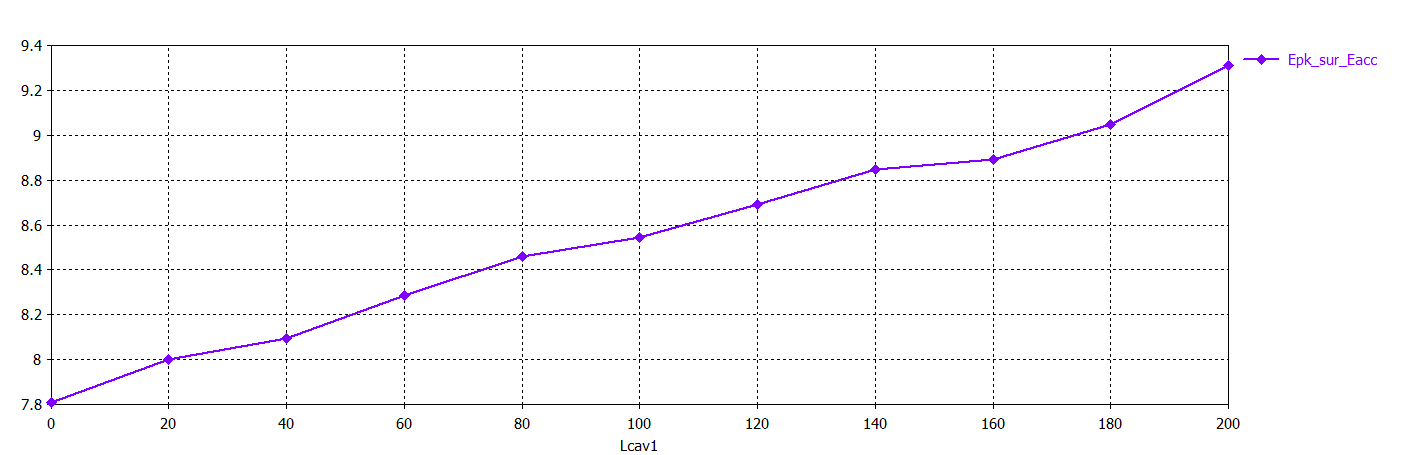 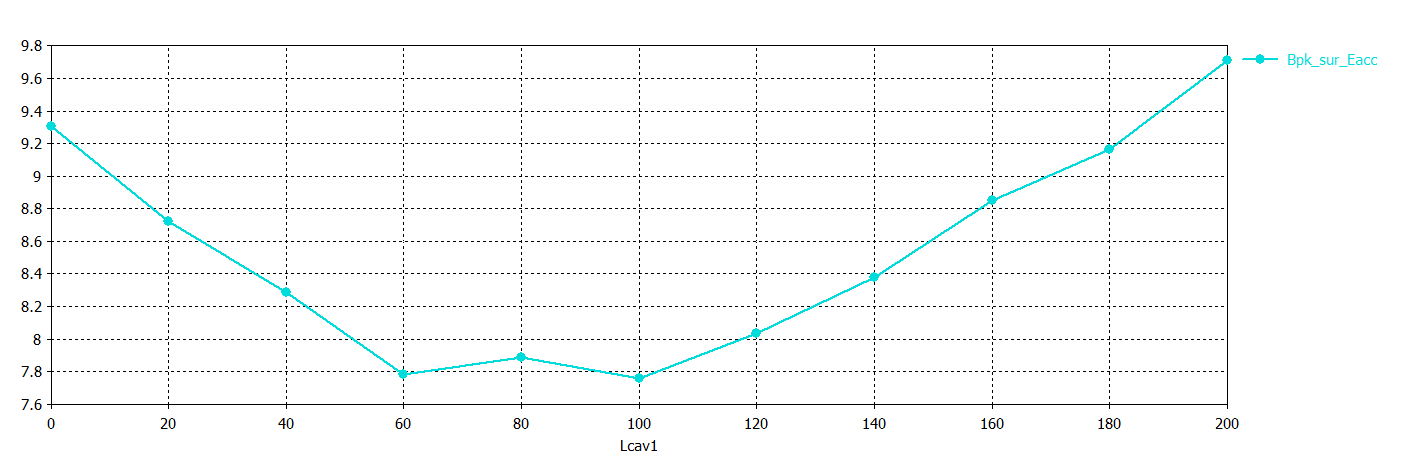 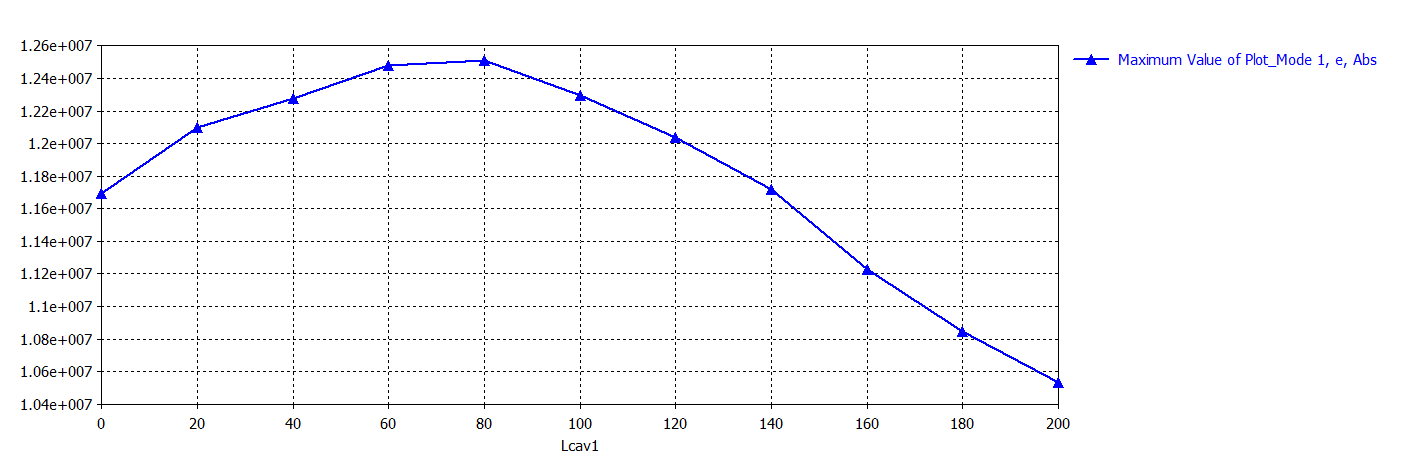 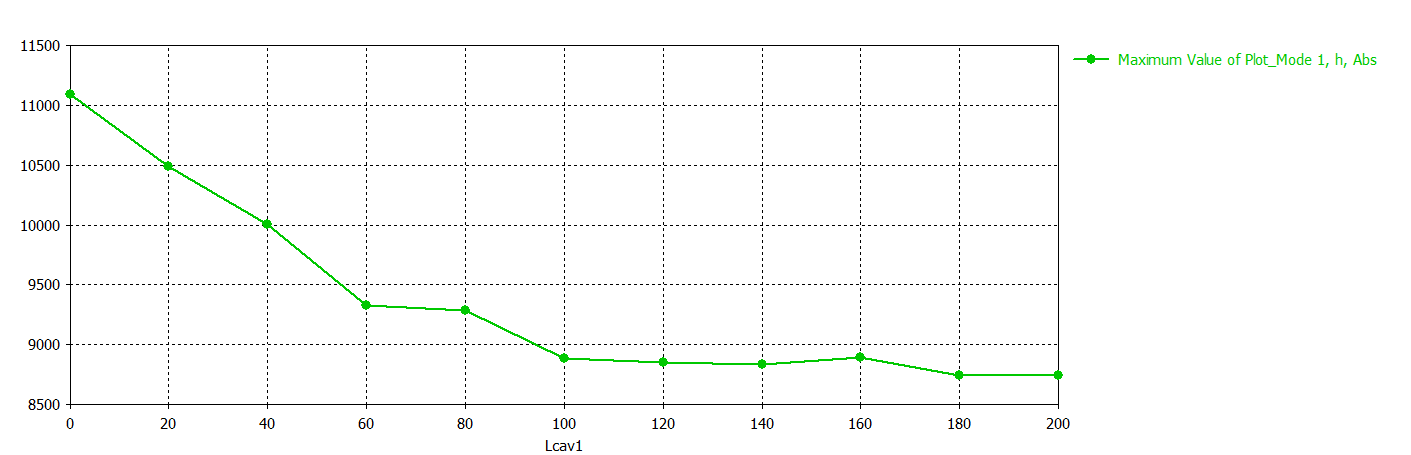 Power coupler port sizing
Empirical multipacting calculations
RF results
Simulation with 1.3 millions of meshpoints
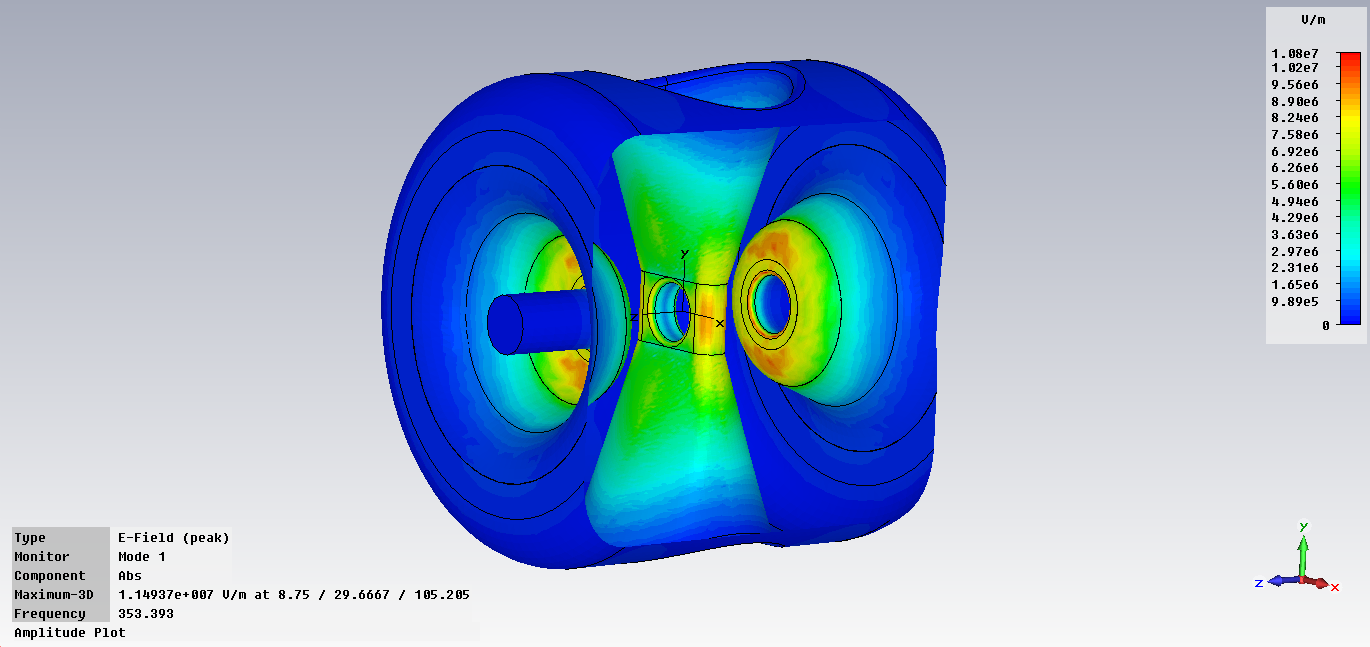 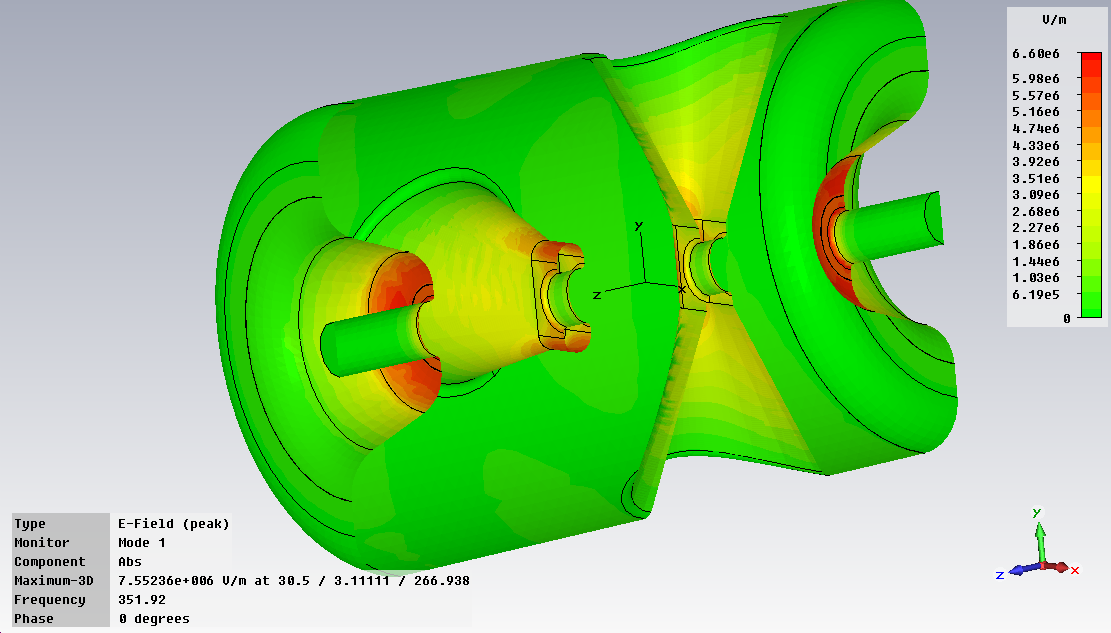 E field
E field
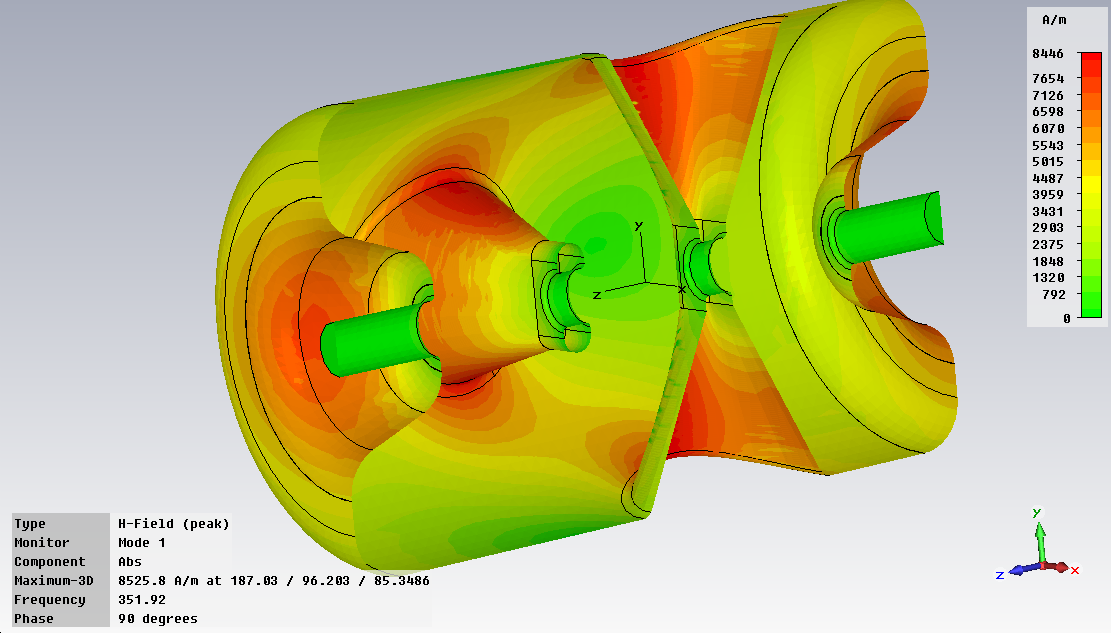 H field
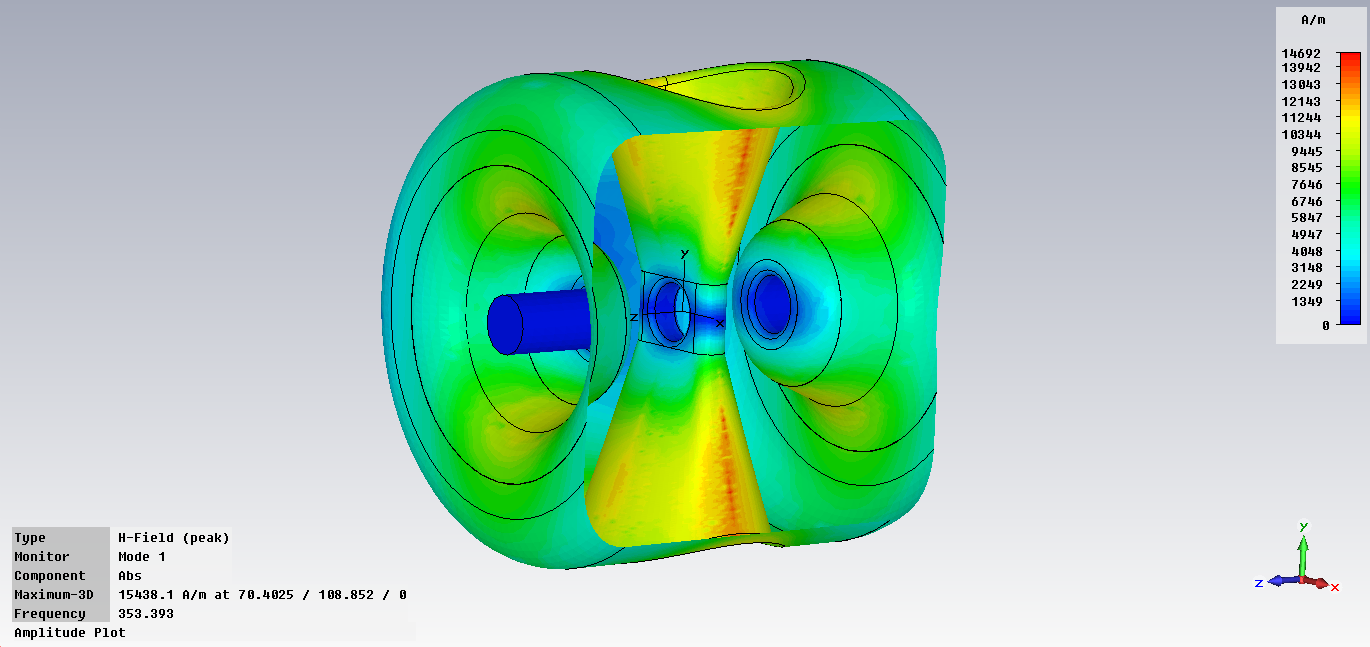 H field
Outline
(A few) specifications for ESS and MYRRHA spoke cavities

RF design

Mechanical calculations for ESS (P.Duchesne)
Design of the cavity with helium vessel
Design of the cavity
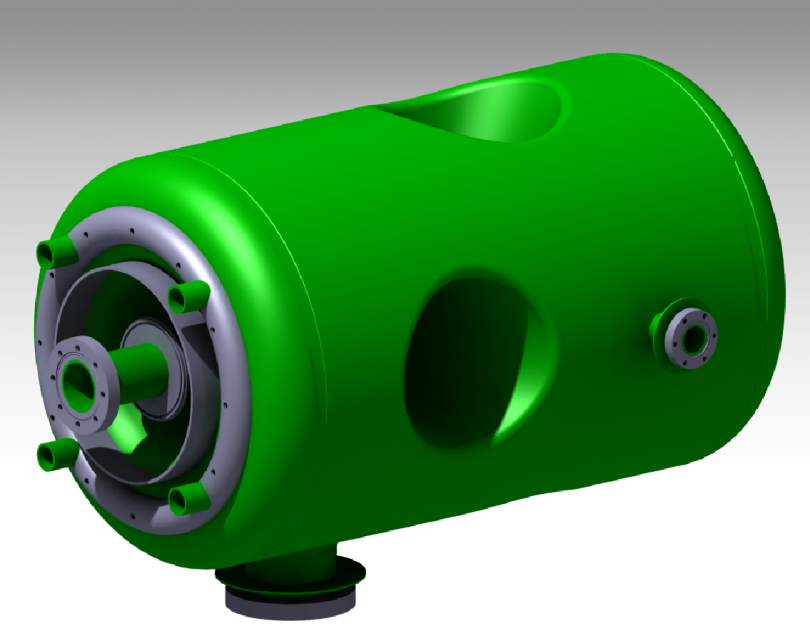 Niobium : 4 mm
Donut ribs (left and right side)
Beam tubes: 4,5mm
Pick-up port
4 HPR ports
Helium vessel
Coupler port
Titanium : 3 mm
Stiffener: donut (welded connection between cavity and tank)
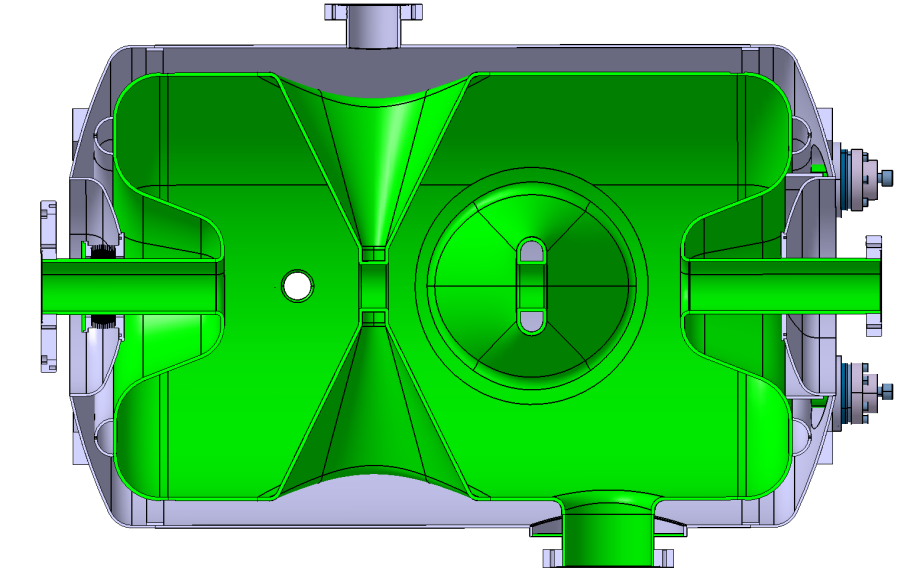 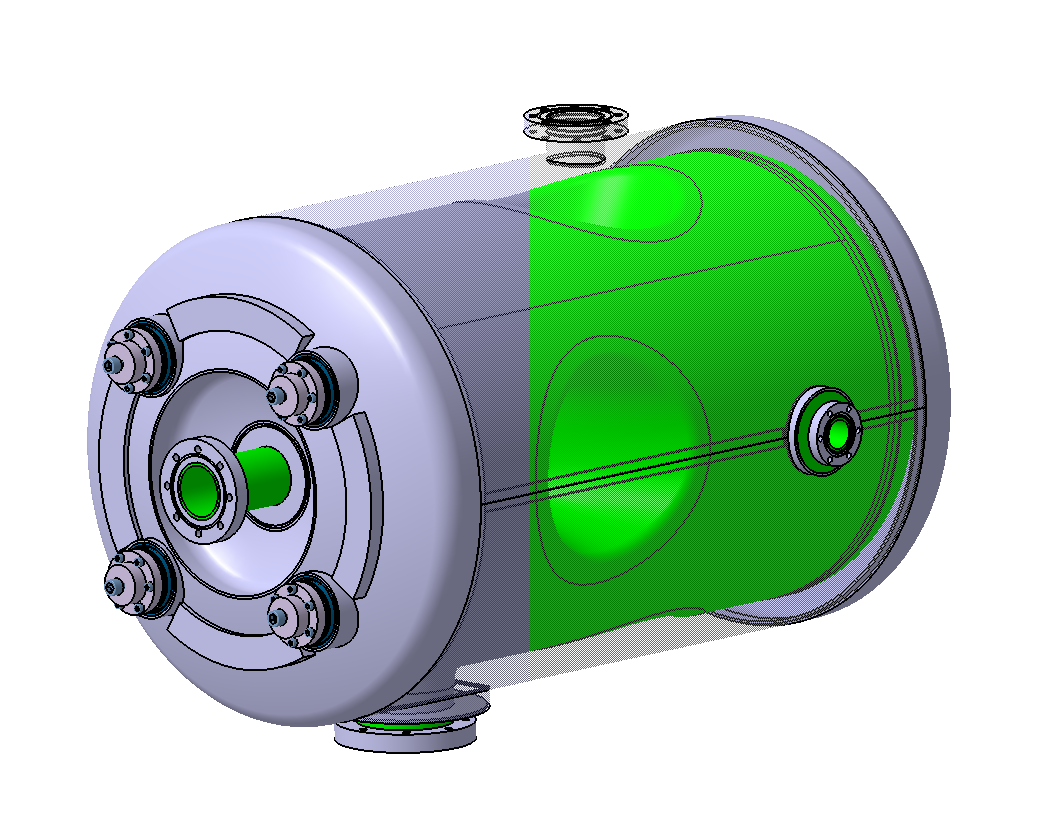 Bellows
4 HPR Flanges
Mechanical behavior under pressure
Config. 2 : Cavity with helium vessel
(Cool down)
Config. 1 : Cavity without helium vessel
(leak test)
Hypothesis :
	Loads:
	Cavity walls : Pext = 1 bar
	Vessel walls : Pint = 1 bar
	Boundary conditions:
	Only one end beam tube fixed
Hypothesis :
	Loads:
	Cavity walls : Pext = 1 bar
	Boundary conditions:
	Only one end beam tube fixed
Niobium:	
E = 107 GPa
n = 0,38
Re (20°C) = 50 MPa

Titanium grade 2: 
E = 105 GPa 
= 0,3 
Re (20°C) = 350 MPa
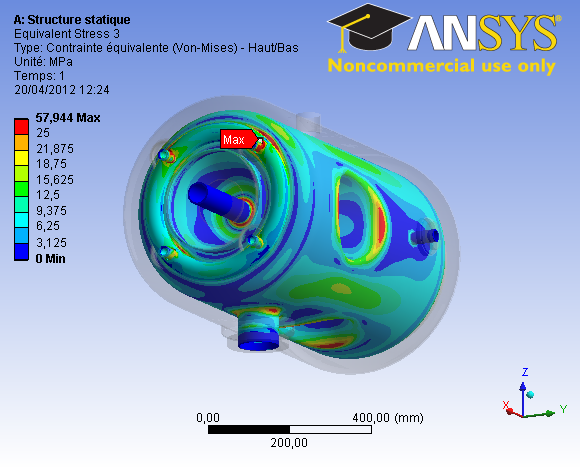 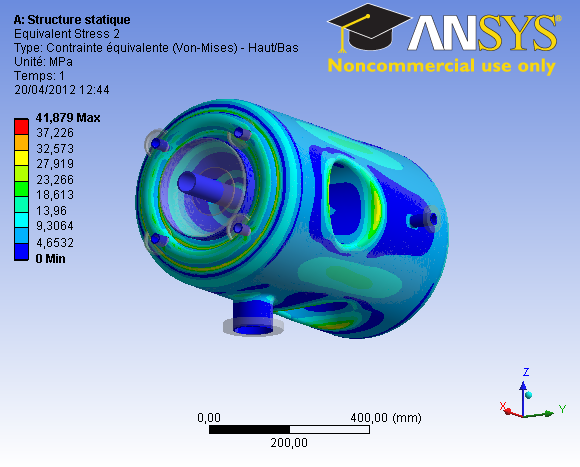  = 30 MPa
 = 30 MPa
 = 30 MPa
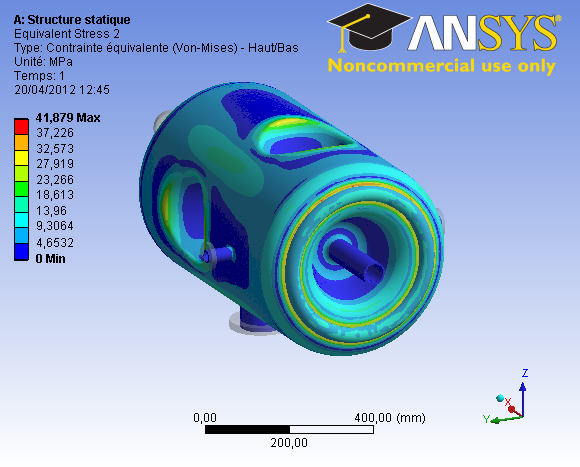  = 26 MPa
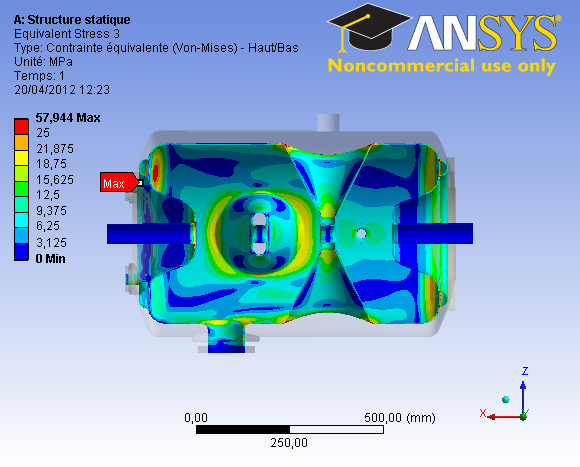 max = 58 MPa
on HPR ports
 = 28 MPa
RF parameters with ANSYS
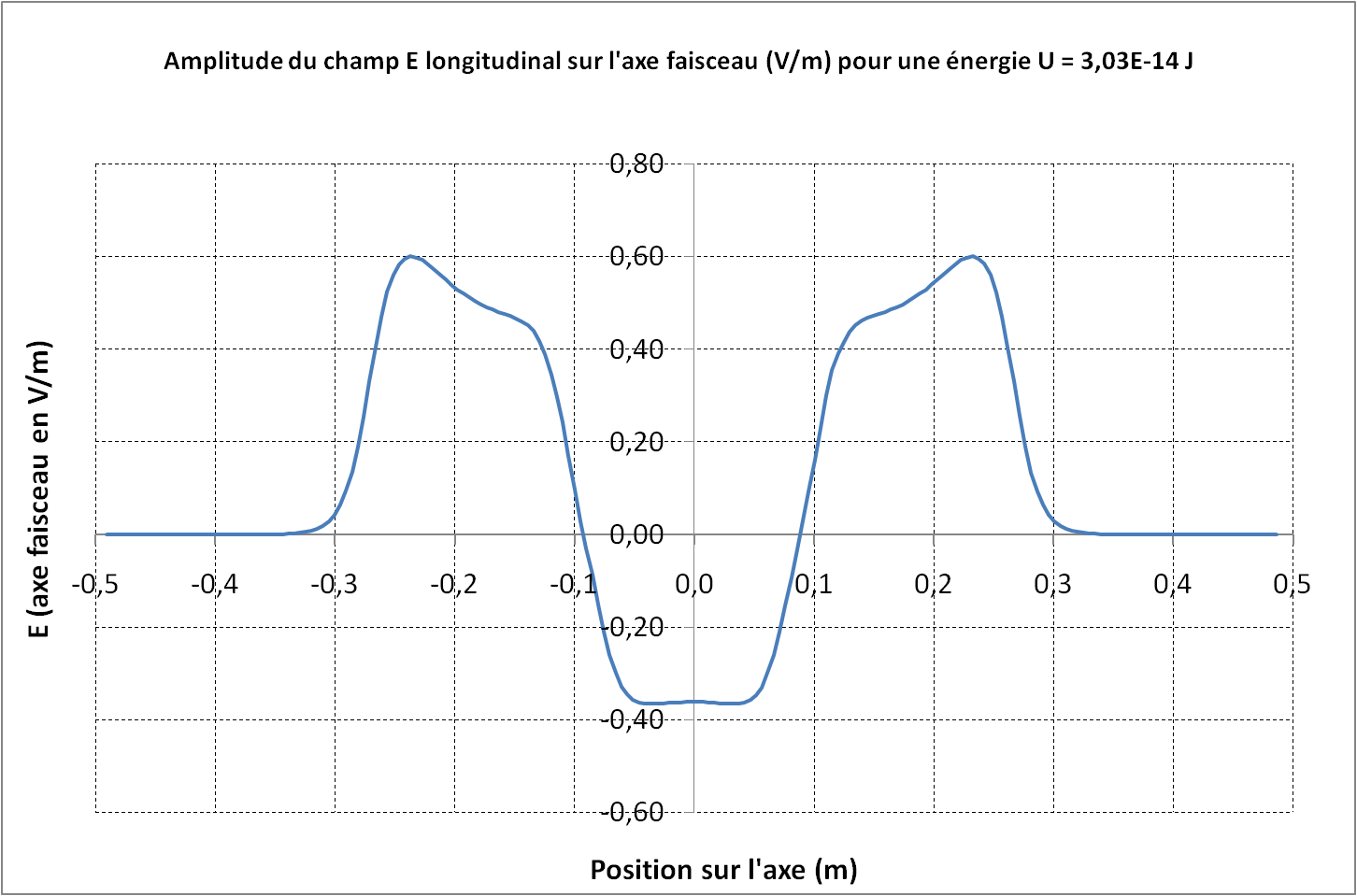 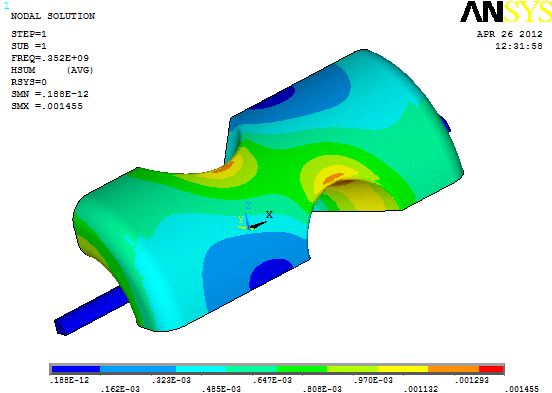 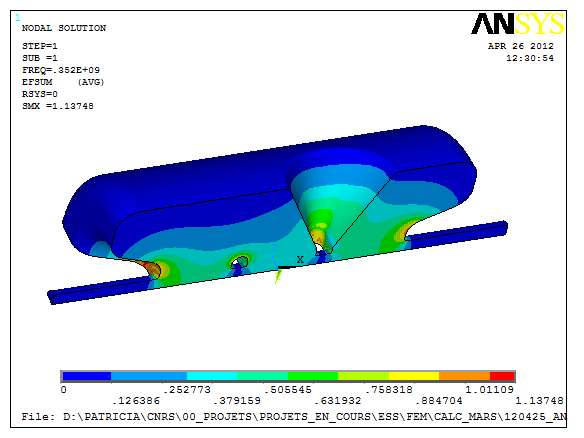 Mechanical-RF coupling analysis
Numerical analysis performed with ANSYS
Remark: Connections with helium vessel not taken into account
RF frequency change due to Lorentz detuning
Lorentz pressure: P = ¼ (µ0 H² - e0 E²)
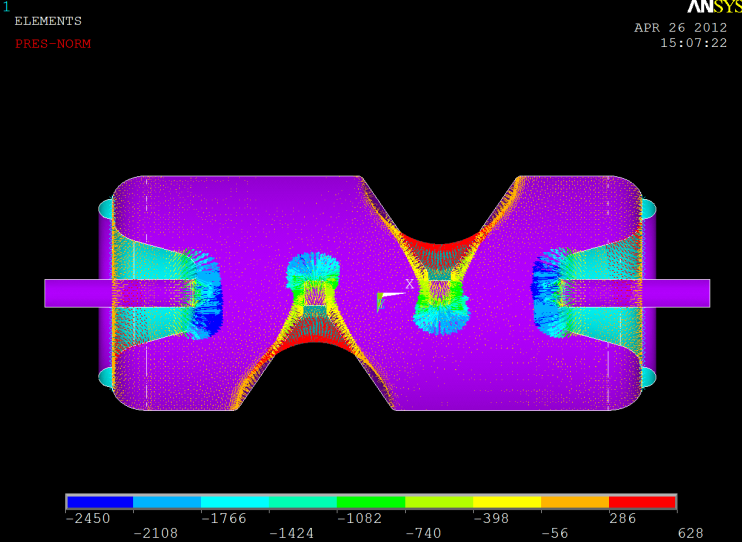 Pressure on cavity walls (Pa)
Pmax = 628 Pa (Push out)
For Eacc = 8 MV/m
Emax = 35 MV/m
Bmax = 57 mT
Pmin = -2450 Pa (Pull in)
Numerical analysis performed with ANSYS
Remark: Connections with helium vessel not taken into account
Outline
(A few) specifications for ESS and MYRRHA spoke cavities

RF design

Preliminary mechanical calculations for MYRRHA (P.Duchesne)
External pressure of 1 bar
Cavity without helium vessel
 Boundary conditions: one free end
 No external ribs, nor stiffeners…
Stresses with Nb = 3mm
Stresses with Nb = 4mm
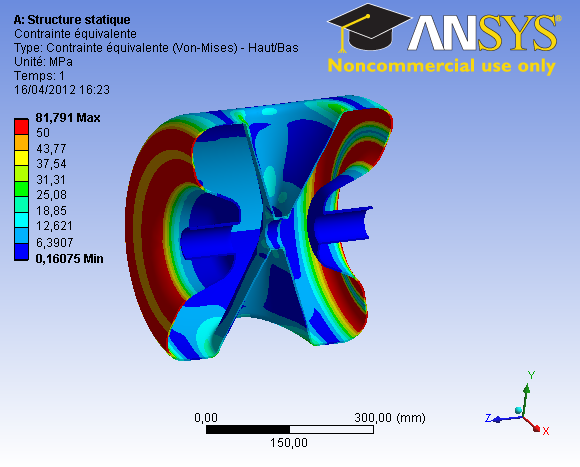 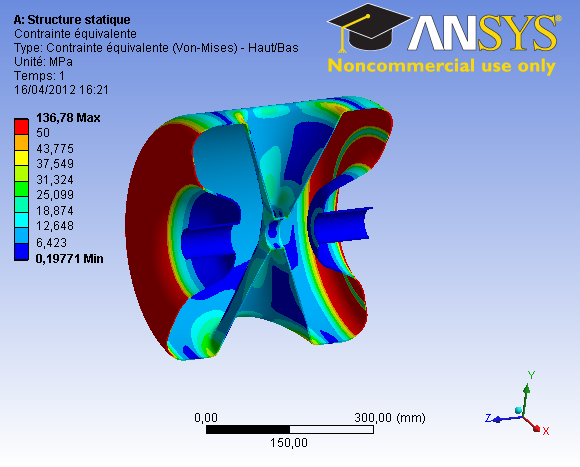 In red: σ > 50 MPa
External pressure of 1 bar (con’t)
Cavity without helium vessel
 Boundary conditions: one free end
 External stiffener on each end-caps
 Niobium and stiffeners thickness: 3mm
Stresses
Displacements
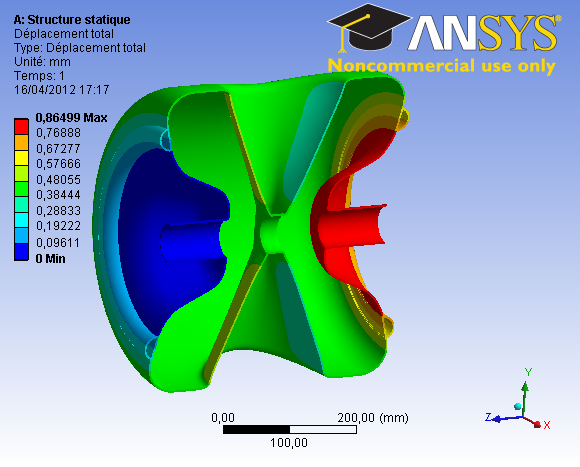 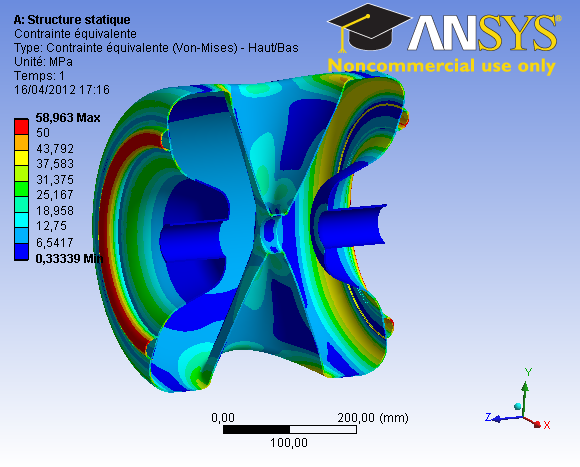 In red: stresses > 50 MPa
59 MPa on stiffener
THANK YOU FOR YOUR ATTENTION